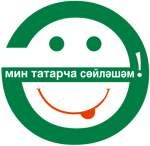 Тел бәйгесе “Туган телем – иркә гөлем”
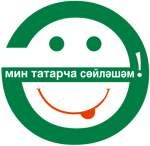 “Милләтемнең кояшы син, и моңлы Туган телем!”
21 февраль – Халыкара      туган тел көне
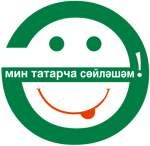 Хөрмәтле жюриебыз!
       Телибез сезгә бүген
       Барысын тигез күрүне,
       Тырышканны белүне.
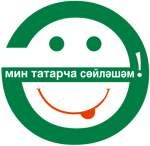 Командаларның    сәламләү сүзләре
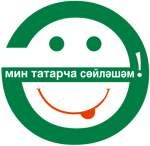 I бирем
Беренче хәрефне алыштыр
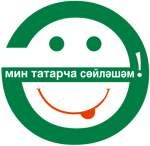 Суган-                           Бер-
Болын-                          Сабак-
Тамыр-                          Көн-
Баш-                              Син-
Чиләк-                           Саз-
Сүз-                               Карак-
Тау-                               Тыш-
Көймә-                          Без-
Тал-                               Кире-
Сыр-                              Кит-
Мич-                              Көл-
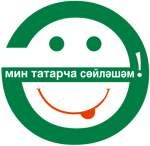 II бирем
Хаталарны төзәт
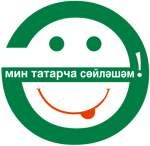 Татар теле – татар халкы өчөн уртак милли тел. Бу телдә дөнядагы дистә миллионга якын татар халкы үзара аңлаша, аралаша. Ләкин шәхәрдә яшәгәч, кайбер балалар үз телләрендә сөйләшә белмилер. Әгәр дә һәркем үз телендә яхшылап сөйләшергә өйрәнмәсә, безнең телебез юкка да щыгарга мөмкин.
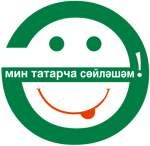 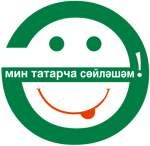 III бирем
Табышмаклар әйтешү
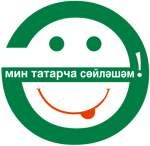 IV бирем
Әйтеп бетер!
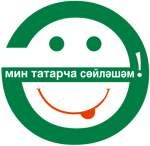 V бирем
Сканворд чишү
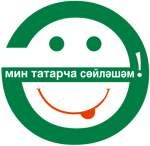 VI бирем
Капитаннар конкурсы
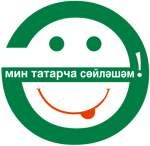 Акыллы һәм тапкыр кеше
Бар җирдә дә кирәк.
Күп укыгыз, күп белегез,
Булыгыз сез зирәк!